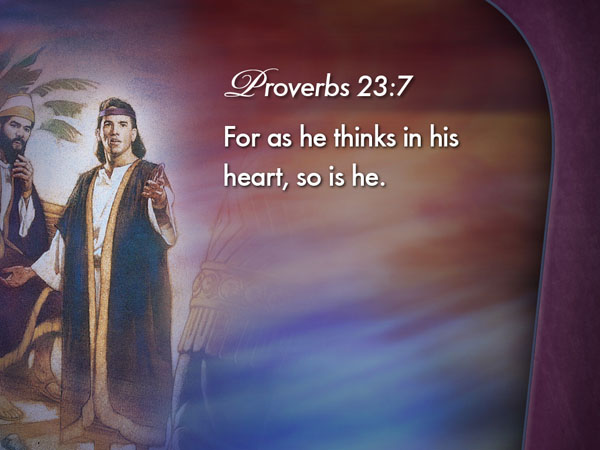 The Heart Reveals the Man
The heart is revealed by our words and our actions (Prov. 4:23)
The heart can deceive us and lead us into sinful ways (Jer. 17:9-10)
What we are thinking becomes who we are:
Child of God or child of the devil?              (Jn. 8:42-44)
As A Man Thinks:We decide what kind of person we will be
We are what we think  (Psa. 19:14; Prov. 3:1-5)
Created upright, but follow heart into sin (Eccl. 7:29; Jas. 1:14-15; Rom. 7:9-10)
“Where the mind goes, the man follows” (Meyer)
As A Man Thinks:We decide what kind of person we will be
What are we…
Reading?    Col. 3:16; 1 Tim. 4:13, 15
Watching?  Jn. 4:35; Matt. 9:36
Thinking about?  Phil. 4:8-9
In His Heart:Our heart is the fountainhead of our principles, character and conduct
We are not defined by our exterior, but by what is inside of us
Good man…evil man (Luke 6:43-45)
LUKE 
   6 : 45
Good man
Evil man
Good Treasure      of his Heart
Evil   Treasure      of his Heart
Good things
Evil things
In His Heart:Our heart is the fountainhead of our principles, character and conduct
We are defined by what is inside us
Good man…evil man (Luke 6:43-45)
Defilement comes from within (Mk. 7:14-16, 20-23)
Sin is practiced by fulfilling the lusts of the mind (Eph. 2:3)
Vain, darkened, alienated, ignorant, blindness of heart…past feeling  sinful life (Eph. 4:17-19)
In His Heart:Our heart is the fountainhead of our principles, character and conduct
Conversion                 Change of heart           (Eph. 4:20-24; Rom. 12:1-2)
Bible calls that change of heart “Repentance”
Renewed in spirit of our mind (Eph. 4:23)
Repentance produces changes in way we live (2 Cor. 7:10-11)
So Is He:Our life is defined by what is in our heart
Think about deception  	…liar (Col. 3:9-10)
Think about self 	…selfish (2 Tim. 3:1-2)
Think about money         	…greedy (1 Tim. 6:9-10)
Think about immorality  	…lustful             	(Matt. 5:28)
Think about truthfulness  	…honest (Eph. 4:25)
Think about others          	…loving (Rom. 12:10-13)
Think about blessings 	…content (1Tim. 6:6-8)
Think about moral purity 	…pure in heart,                 	(1 Cor. 6:18)
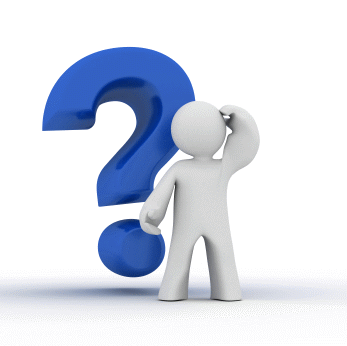 What kind of person am I?
 What does the Lord see when 	He sees my heart?
Acts 1:24; Heb. 4:13

That is up to us:
Our choice – our decision
We make it every day!
A Christian?
A faithful Christian?
As a man thinks in his heart, so is he…